Причины детского – дорожного травматизма
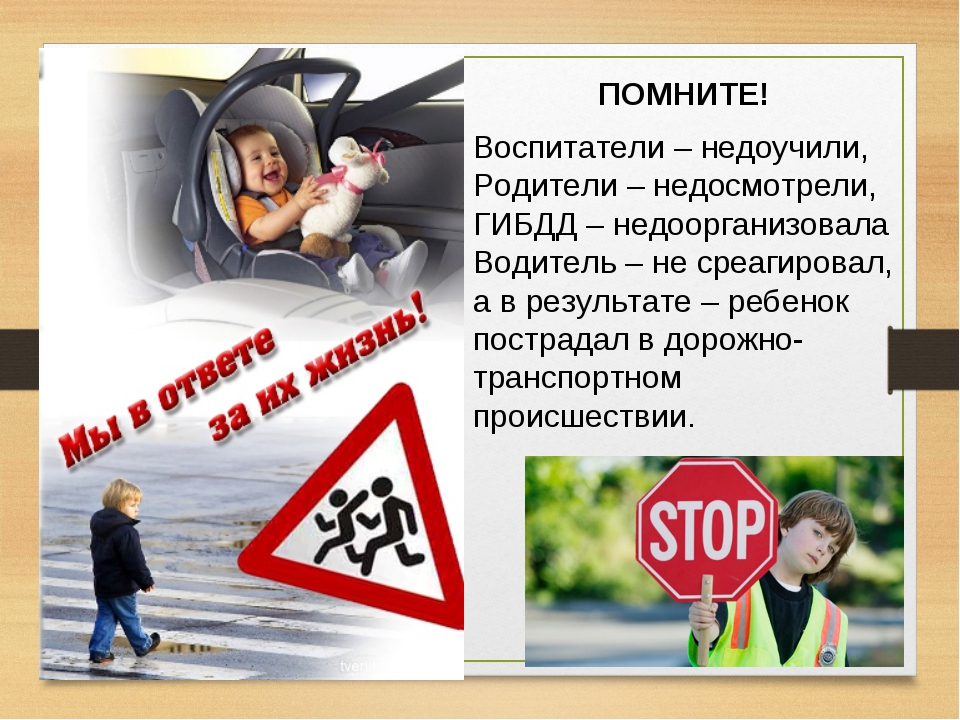 Пожарная безопасность
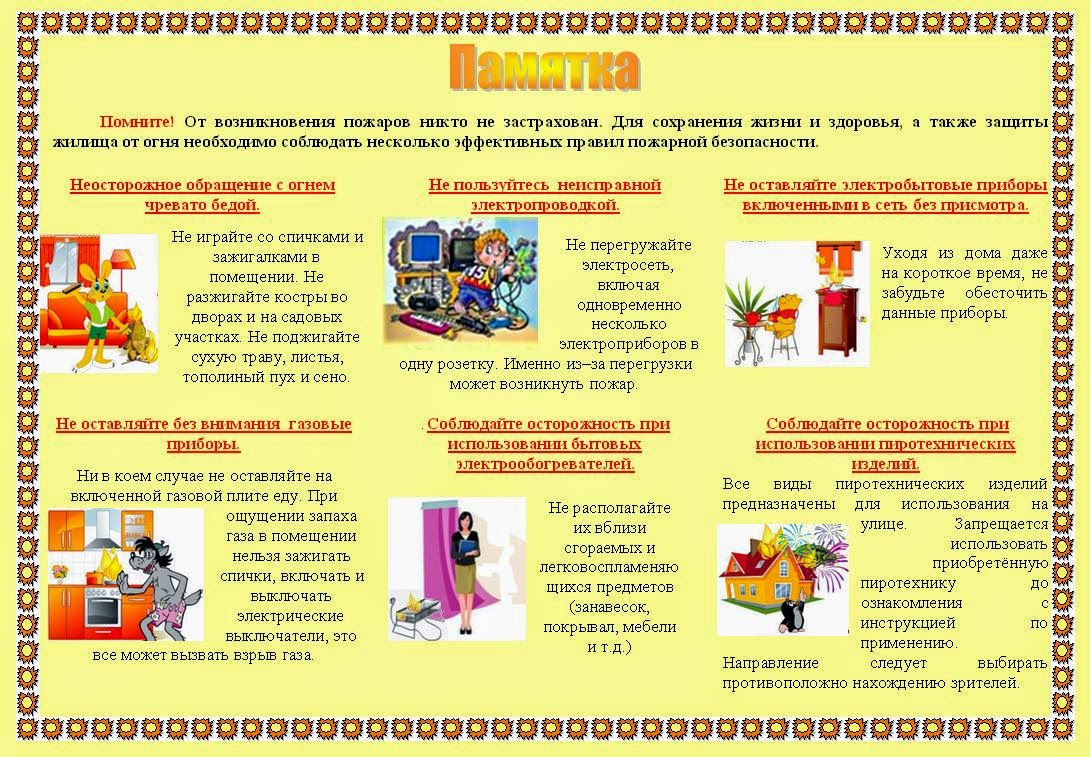 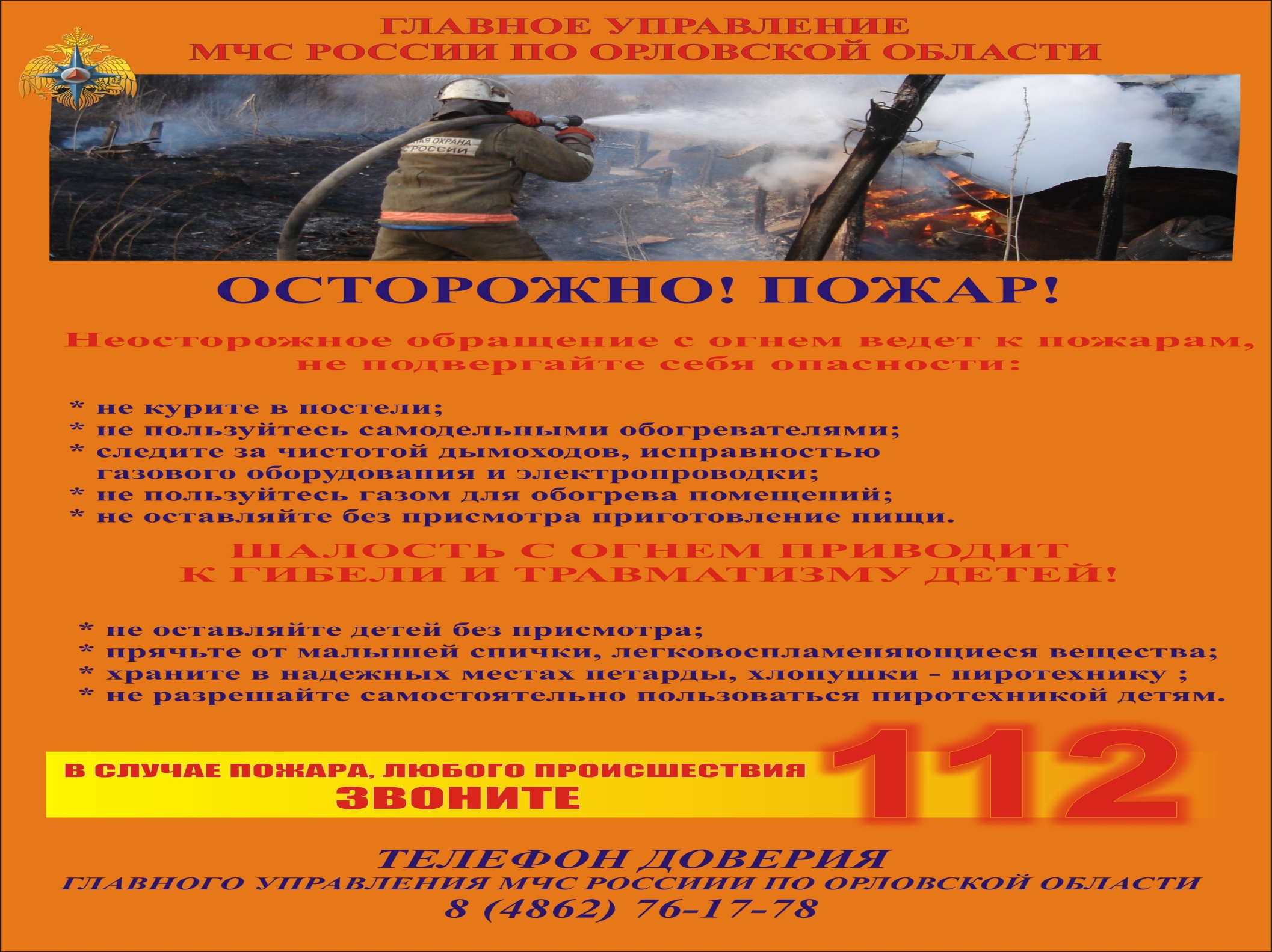 Взрывные устройства
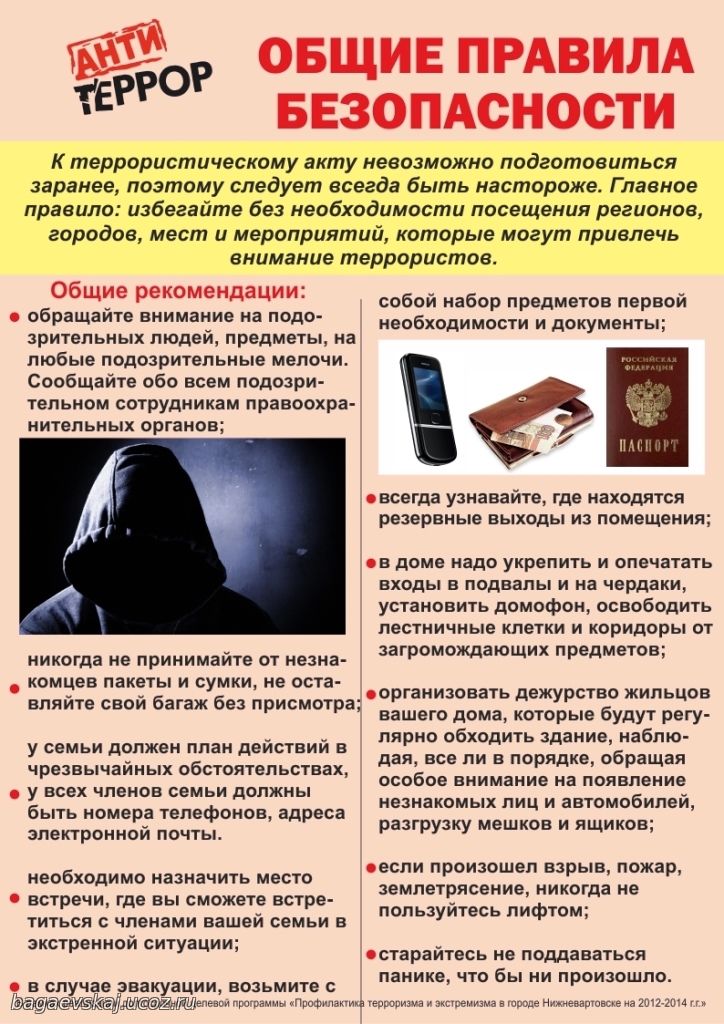 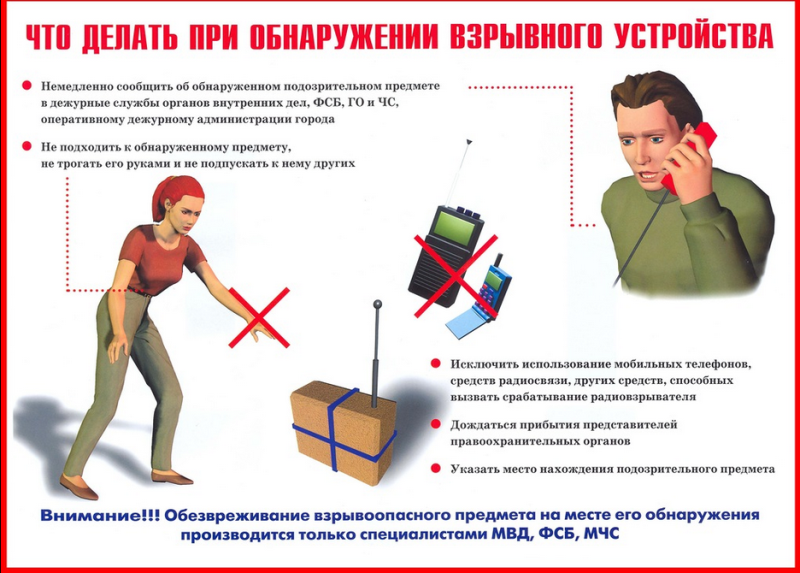 Правила пользования пиротехникой
Первая медицинская помощь
Спасибо за внимание